Xem phim và phân loại sinh vật có trong đoạn phim 
theo 2 cấp độ: đơn bào và đa bào
BÀI 20: CÁC CẤP ĐỘ TỔ CHỨC TRONG CƠ THỂ ĐA BÀO
GV:
Trường:
KHTN 6
1. TỪ TẾ BÀO ĐẾN MÔ
1. Hãy cho biết mối quan hệ giữa tế bào và mô.
2. Cho biết các tế bào cấu tạo nên mỗi loại mô có đặc điểm gì?
=> Mô là gì? Lấy VD.
Mô được cấu tạo từ nhiều tế bào.
Các tế bào cấu tạo nên mỗi mô có hình dạng, kích thước, cấu tạo giống nhau.
Quan sát hình 26.2, thảo luận nhóm 
và hoàn thành bảng sau:
2. TỪ MÔ ĐẾN CƠ QUAN
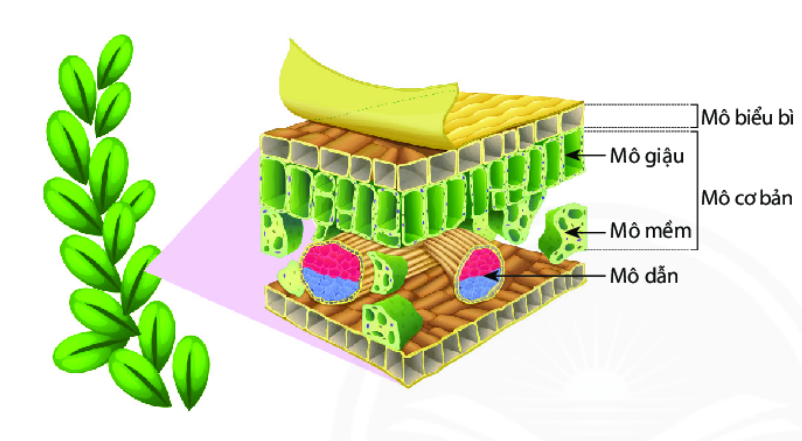 Kể tên các mô tương ứng có trong các cơ quan lá, dạ dày. 



2. Nêu khái niệm về cơ quan. 
Lấy ví dụ.
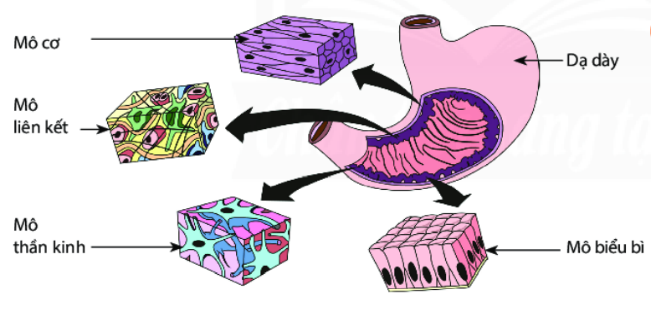 TRÒ CHƠI TIẾP SỨC
- Lớp chia thành 4 đội. 
Mỗi đội nhận được 1 bộ từ gợi ý (biểu bì, rễ, thân, thần kinh, tim, dạ dày, liên kết, lá, hoa, quả, hạt, cơ, phân sinh). 
Các thành viên trong đội chơi tiếp sức để gắn các từ gợi ý vào cột tương ứng (cơ quan hoặc mô). 
Đội nhanh và chính xác nhất là đội chiến thắng.
TRÒ CHƠI TIẾP SỨC
3. TỪ CƠ QUAN ĐẾN CƠ THỂ
GV chia lớp thành 4 nhóm (mỗi nhóm 4 - 6 HS). 
+ Nhóm 1 -2 mô hình về thực vật
+ Nhóm 3 -4 mô hình về động vật. 
=> Các nhóm HS dán tên cơ quan tương ứng lên mô hình.
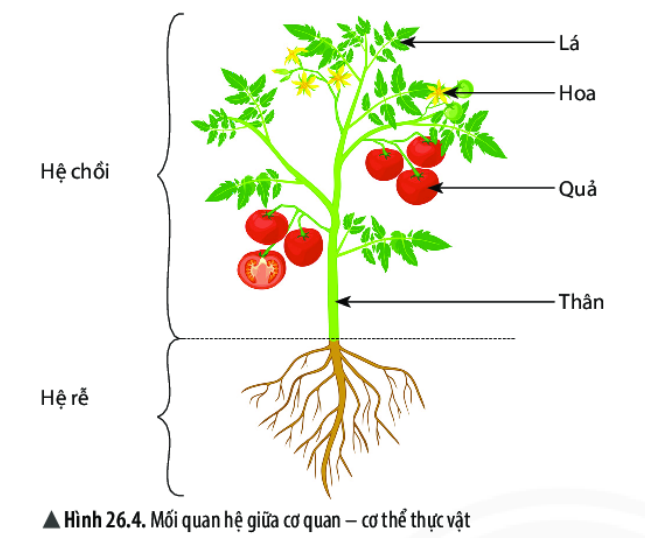 1
2
3
4
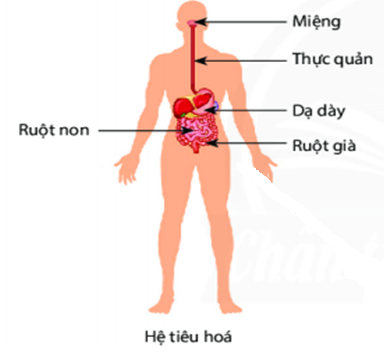 1
2
3
5
4
- Hệ cơ quan là tập hợp một số cơ quan cùng hoạt động để thực hiện 1 số chức năng nhất định.
Hệ cơ quan là gì?

Cơ thể là gì?
- Cơ thể là tập hợp các cơ quan, hệ cơ quan hoạt động thống nhất, nhịp nhàng để thực hiện chức năng sống.
LUYỆN TẬP
- Chia lớp thành 4 nhóm (mỗi nhóm 4 - 6 HS), phát tranh cho các nhóm:
+ Nhóm 1 - 2: các tranh về các cấp tổ chức của cơ thể thực vật
+ Nhóm 3 - 4: các tranh về các cấp tổ chức của cơ thể động vật. 
Các nhóm thảo luận và gọi tên dán tên cơ quan tương ứng lên hình, sắp xếp theo cấp độ tăng dần.
NHÓM 1 - 2
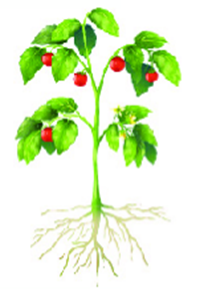 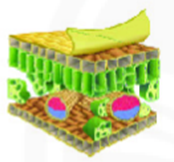 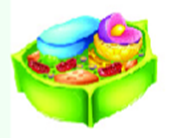 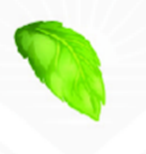 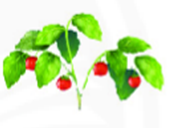 NHÓM 3 - 4
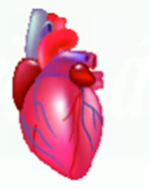 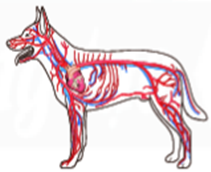 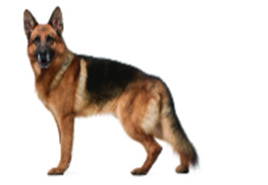 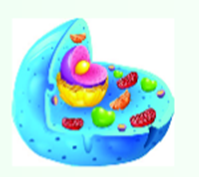 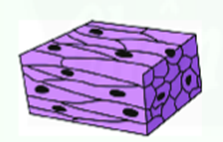 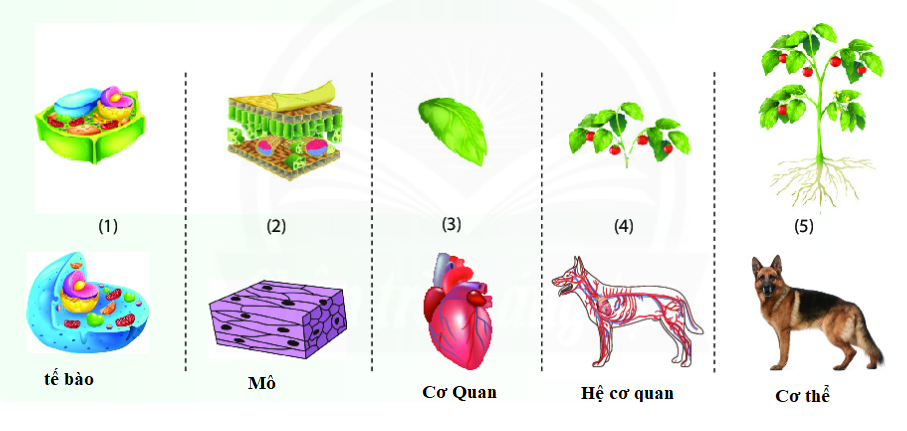 VẬN DỤNG
Nhiệm vụ sau buổi học
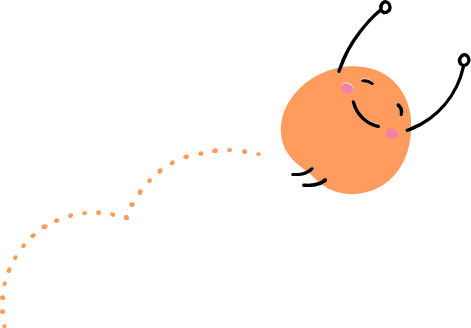 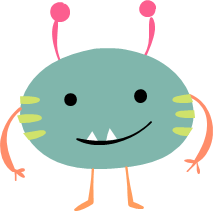 CẢM ƠN các thầy cô và các em học sinh!!!
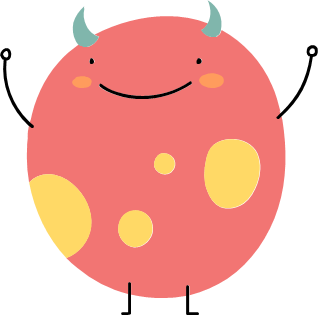